Figure 2. Buildup of late endocytic vesicles in fast (psoas) fibers from AD-GAA KO. (A) Single fiber stained for LAMP-1 ...
Hum Mol Genet, Volume 17, Issue 24, 15 December 2008, Pages 3897–3908, https://doi.org/10.1093/hmg/ddn292
The content of this slide may be subject to copyright: please see the slide notes for details.
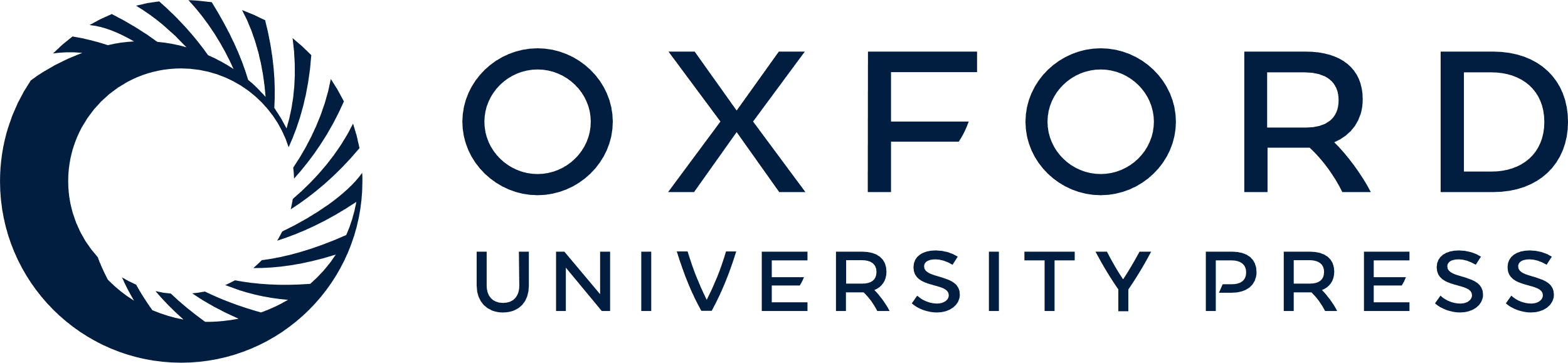 [Speaker Notes: Figure 2. Buildup of late endocytic vesicles in fast (psoas) fibers from AD-GAA KO. (A) Single fiber stained for LAMP-1 (LP). Arrowhead points to an enlarged lysosome. Bar: 10 µm. (B) Single fiber stained for CI-MPR (MPR) and LAMP-1. Bar: 10 µm. (C and D) Electron microscopy shows intermyofibrillar accumulations of enlarged glycogen-filled lysosomes (arrowhead), clusters of vesicles and inclusions (*). These inclusions likely represent polyubiquitinated protein aggregates (see text and Fig. 4). Some vesicles have the typical morphology of multi-vesicular bodies (right panel in D). Bars: 500 nm.


Unless provided in the caption above, the following copyright applies to the content of this slide: Published by Oxford University Press 2008]